Budapest zöld oázisai
Készítette: Liu Haotian
Széllkapu
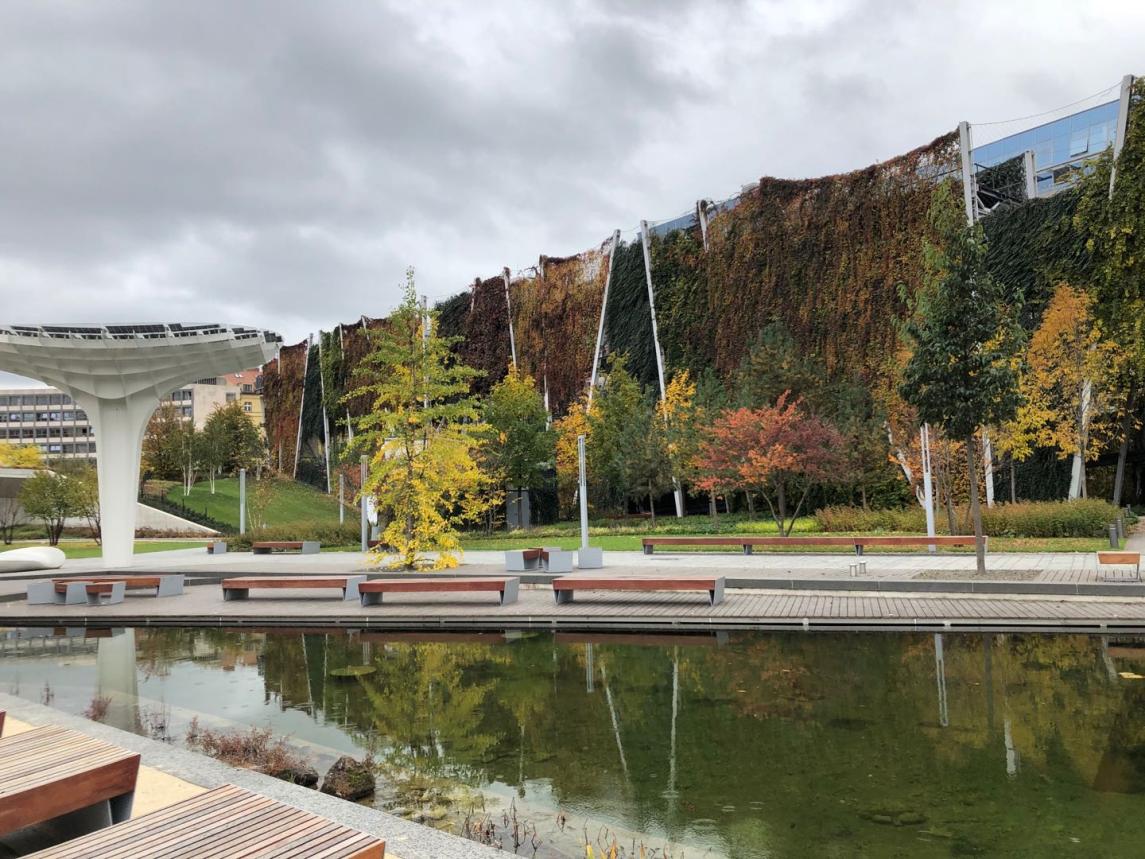 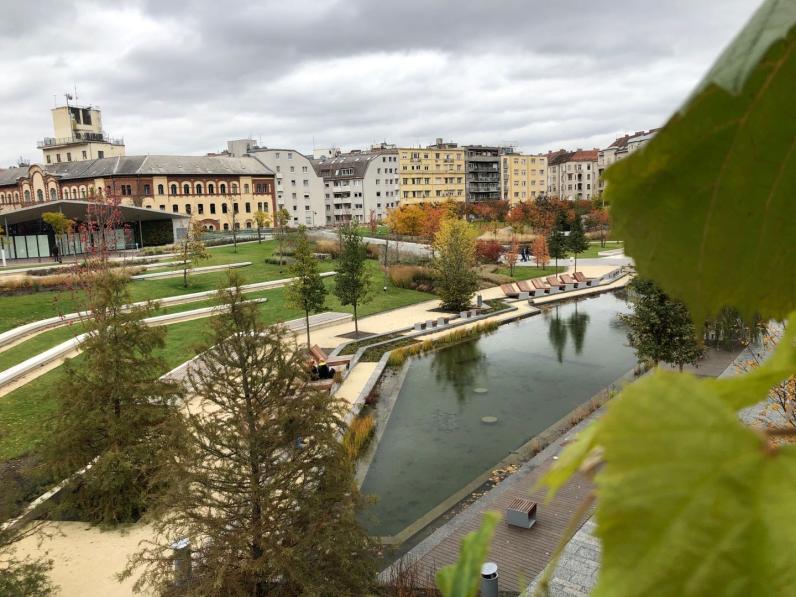 A helyén eredetileg egy gyár épület helyezkedett el
Idén nyitották a modern parkot, amely napelemekkel is rendelkezik
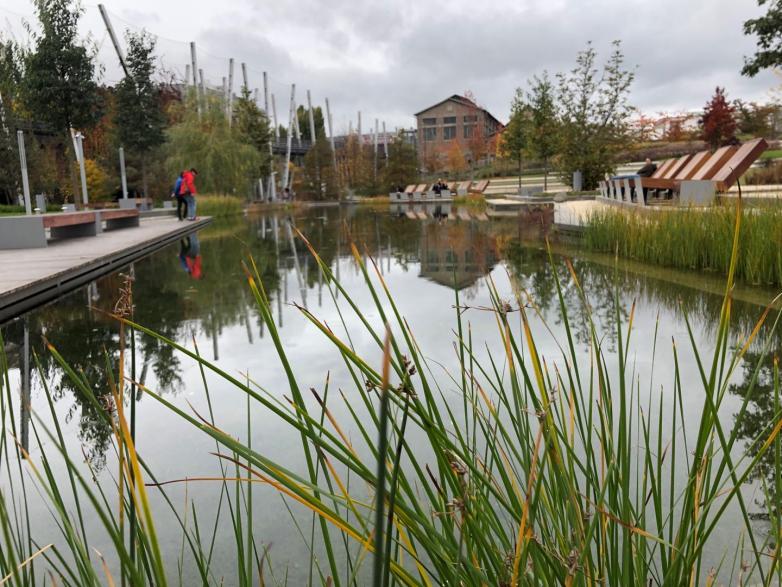 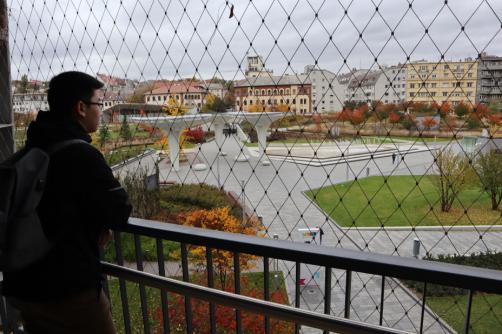 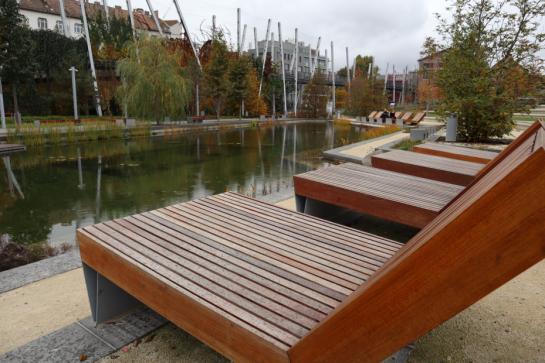 A forgalmas  Margit körút és Széna tér közelében ez az egyetlen zöld oázis
A gazdag növényállománya környezetvédelmileg is javítja a környéket
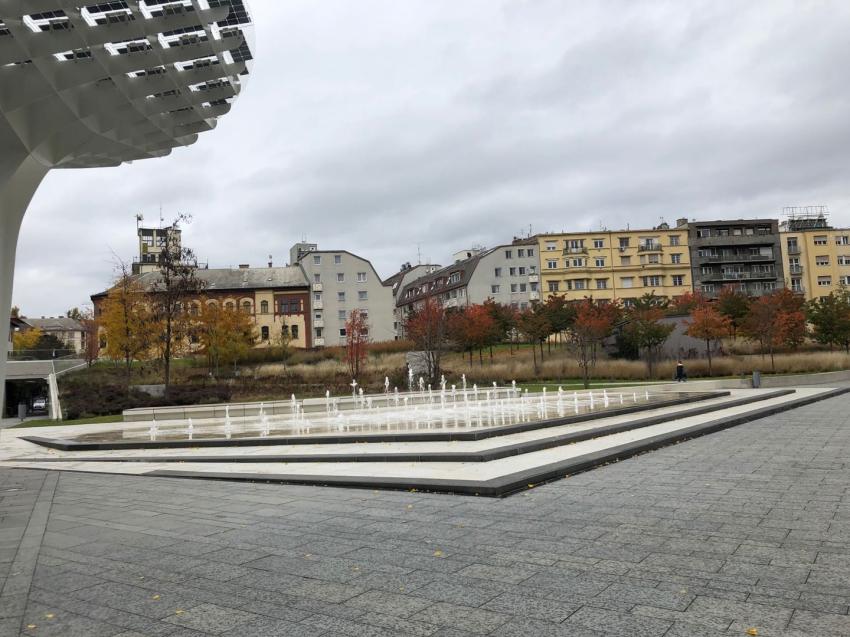 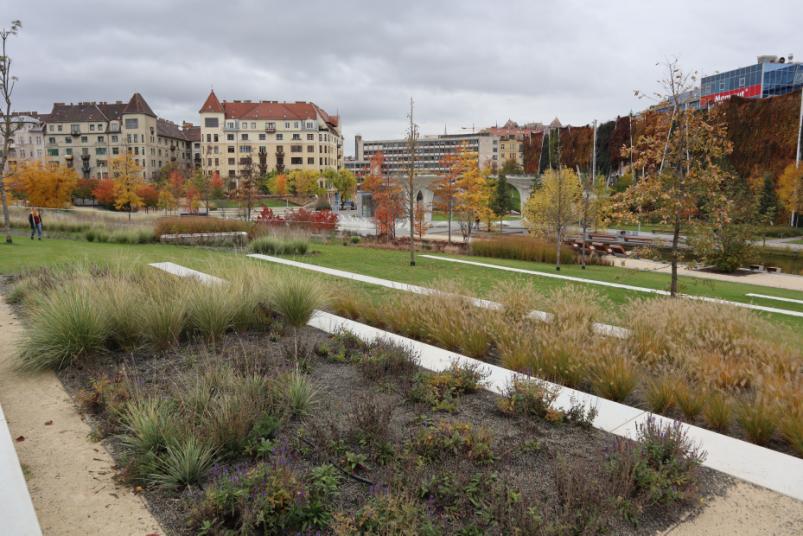 Margit-sziget
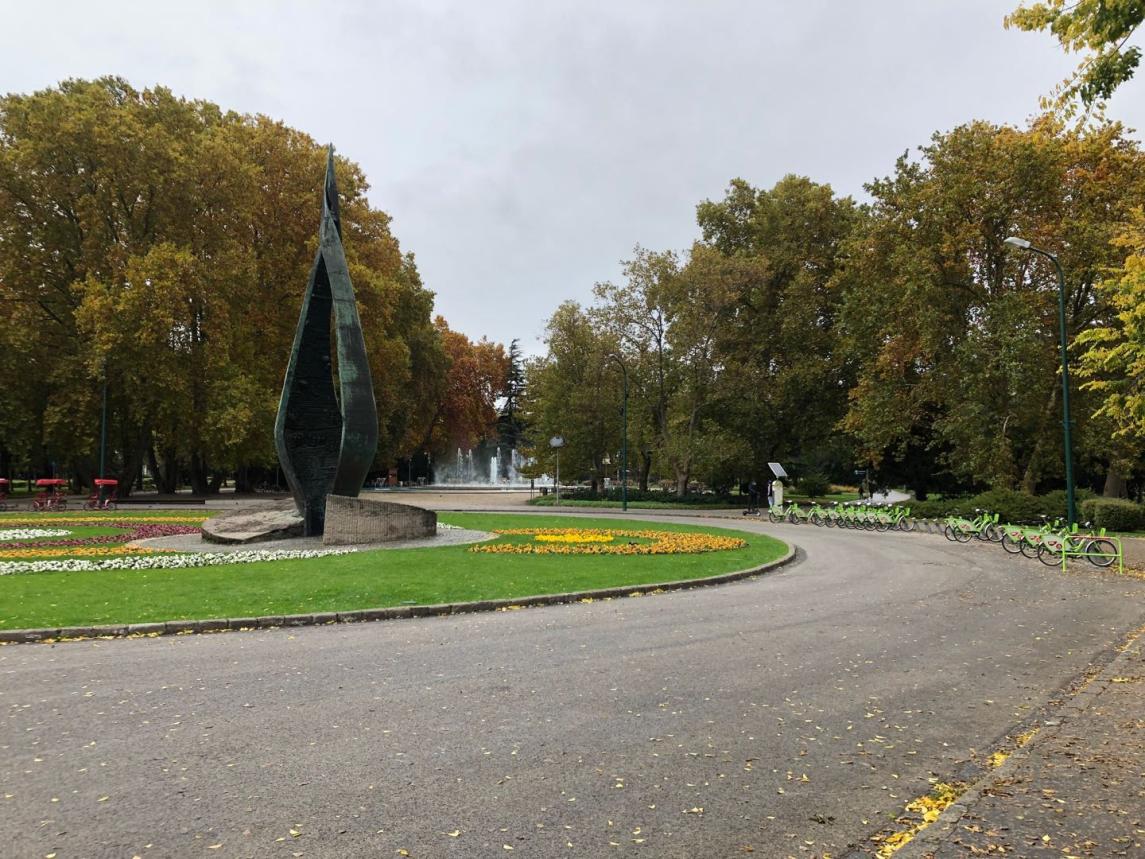 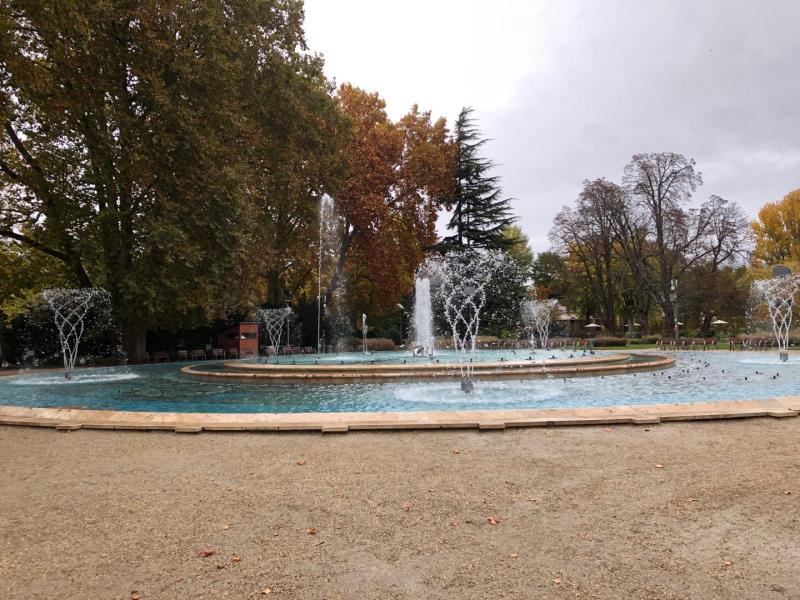 Az egyik leglátogatottabb hely Budapesten, rengetegen itt töltik szabadidejüket
A sziget maga gyakorlatilag egy hatalmas park
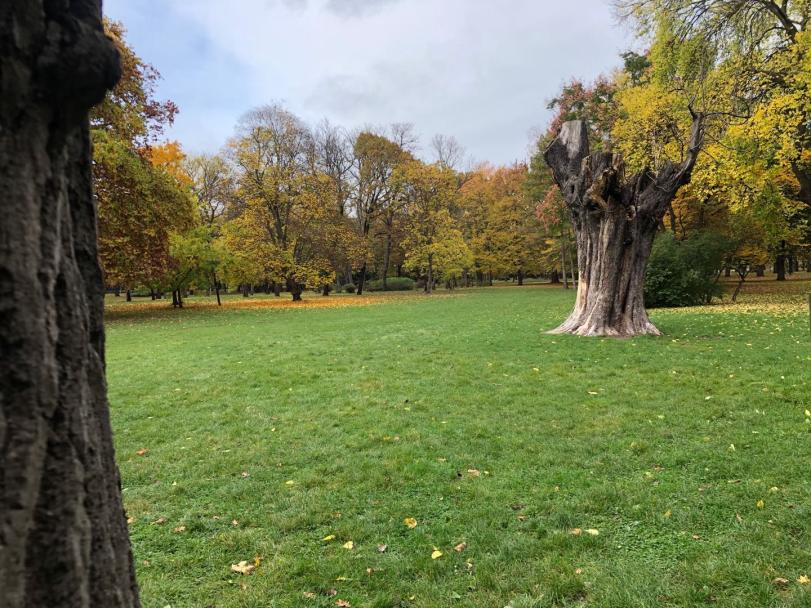 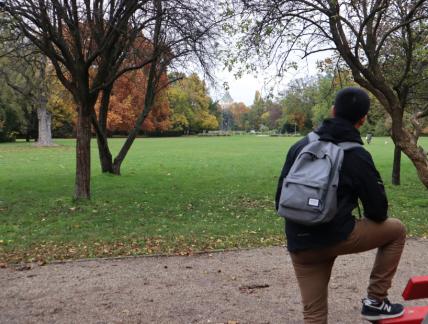 A sziget sok pontjain lehet találni középkori kolostor romokat
A kolostorokhoz kapcsolódik Szent Margit legendája és róla is nevezték a szigetet
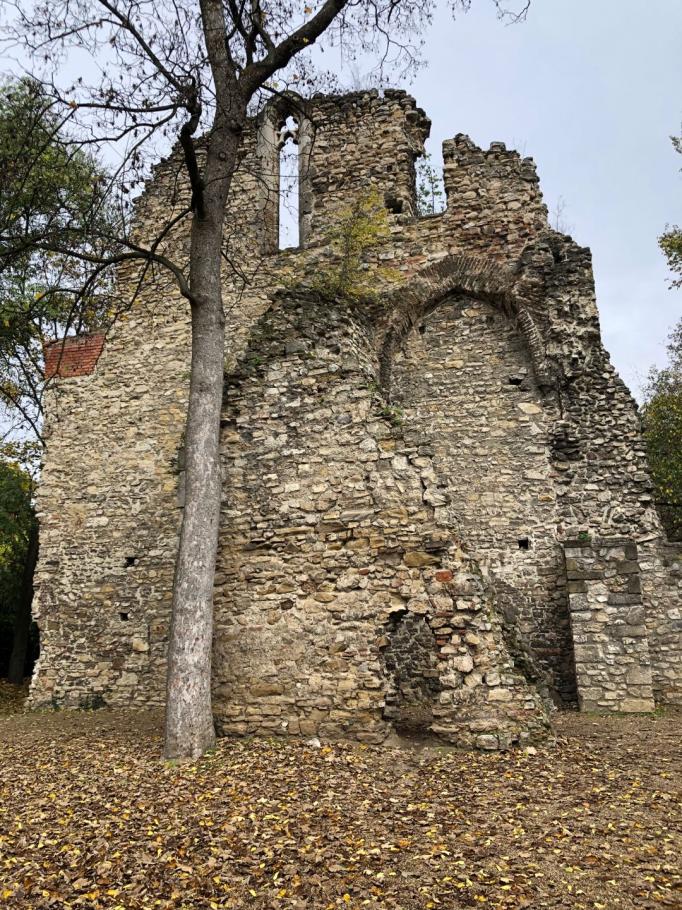 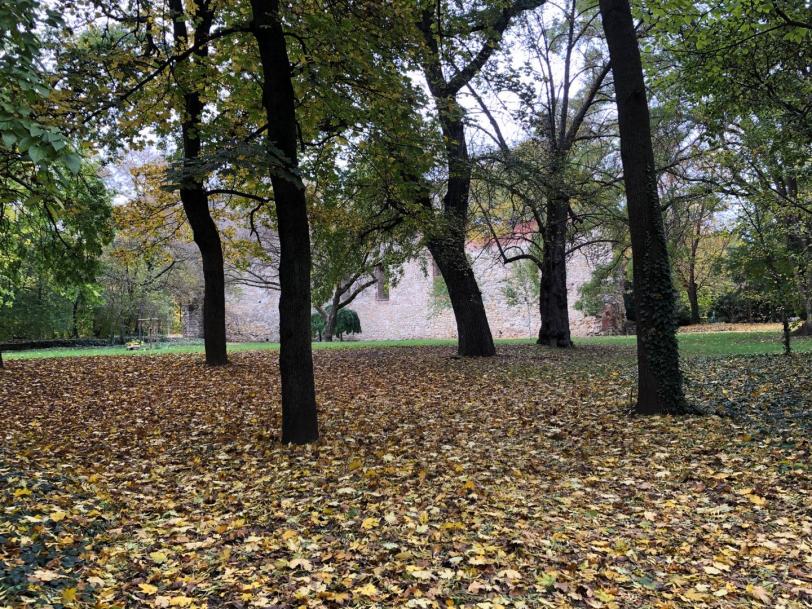 Filozófusok kertje
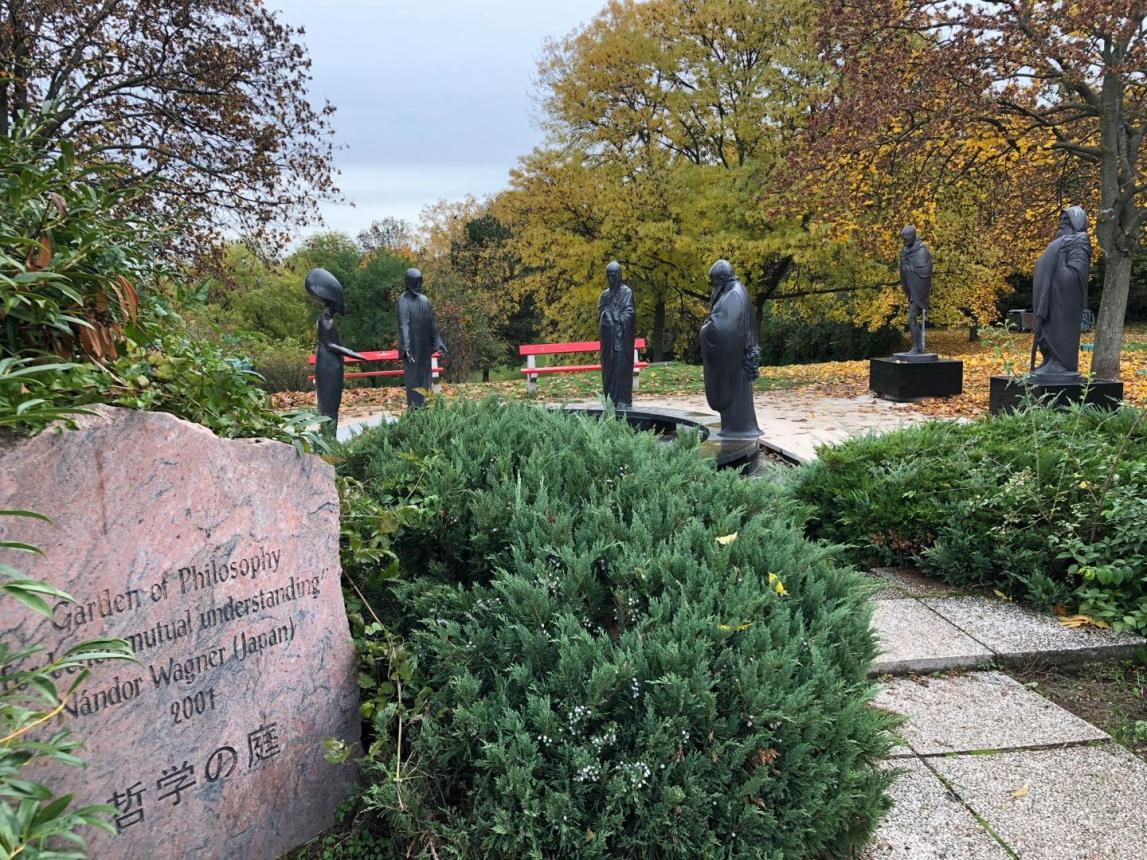 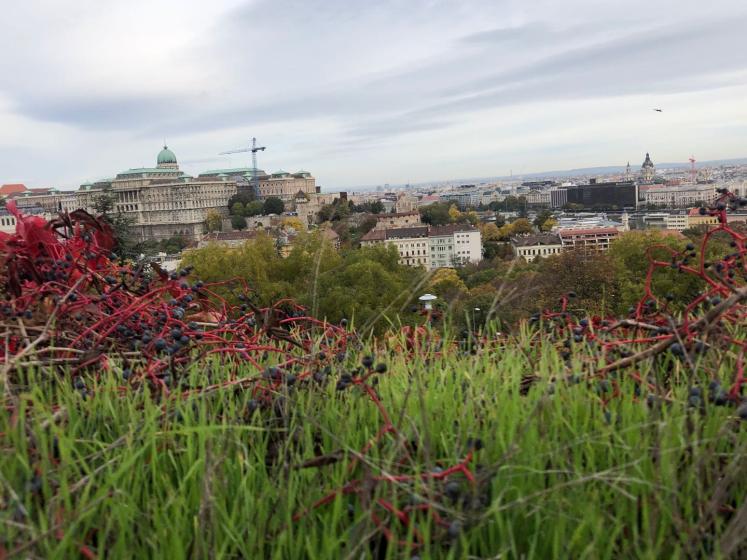 A kert Gellért-hegy nyugati eldugott részén helyezkedik
A szobrok a világvallásoknak fontos alakjait ábrázolják
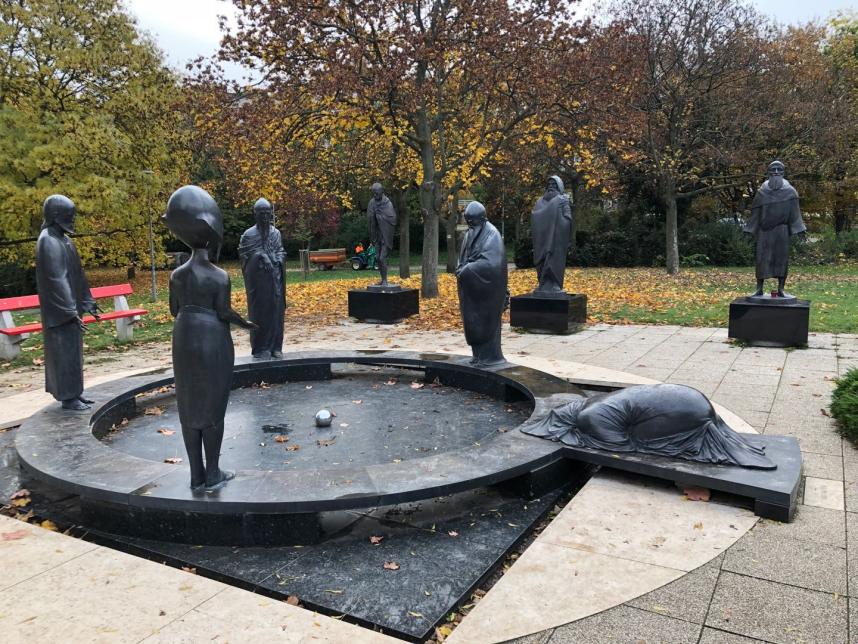 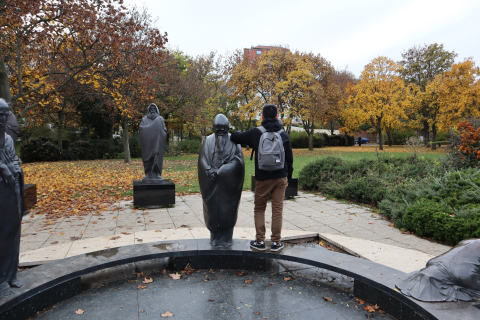 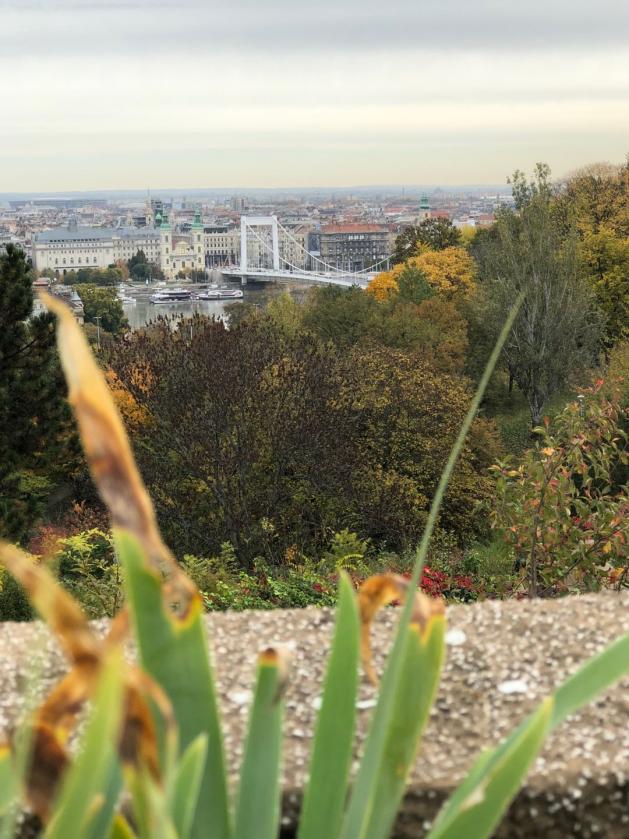 A kert gyönyörű kilátással rendelkezik, a Budai Vár is tisztán látható
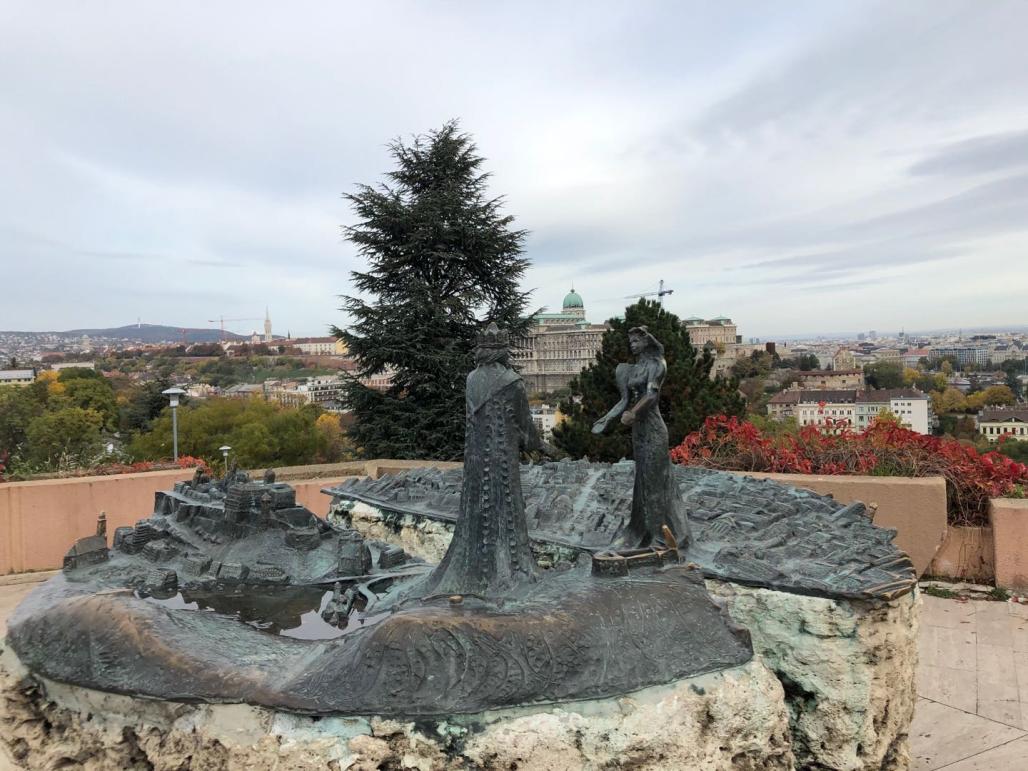 Feneketlen-tó
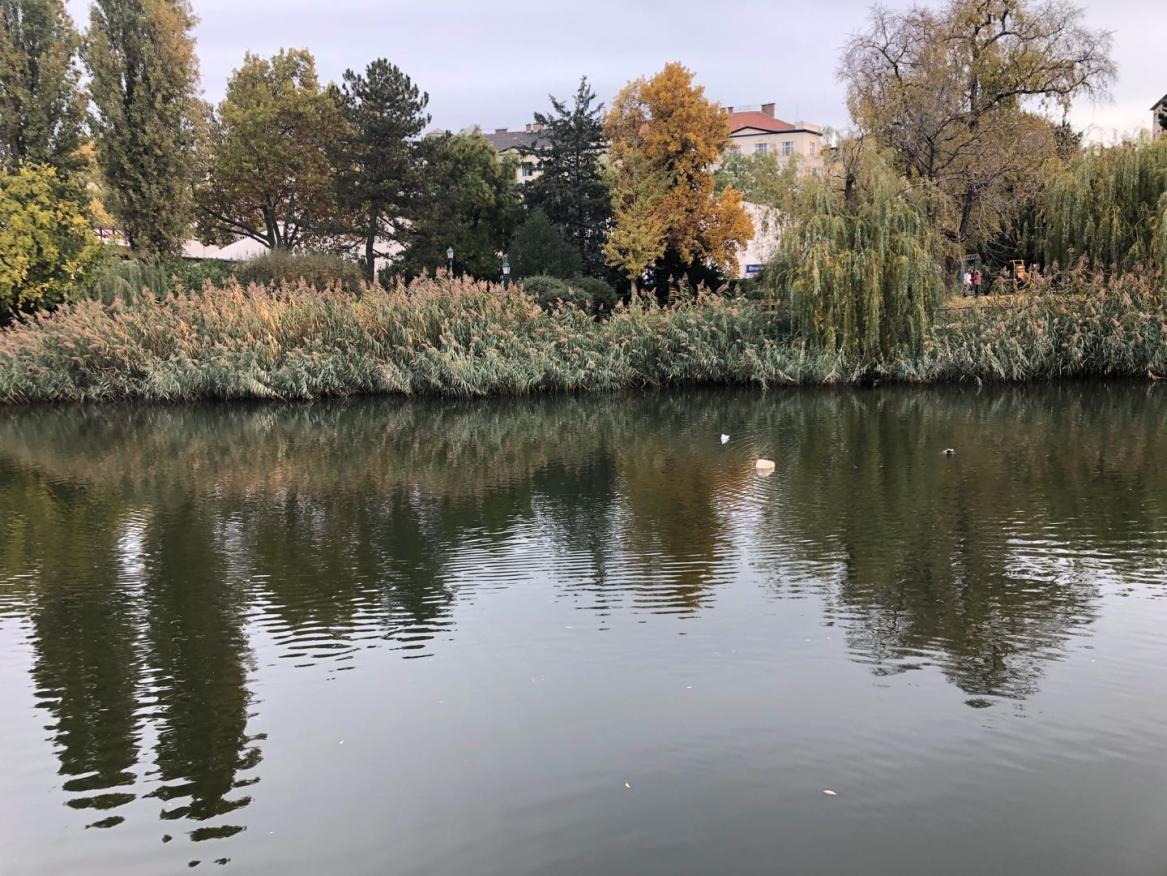 XIX. században a helyén egy téglagyár helyezkedett el
A tó most gazdag élővilággal rendelkezik
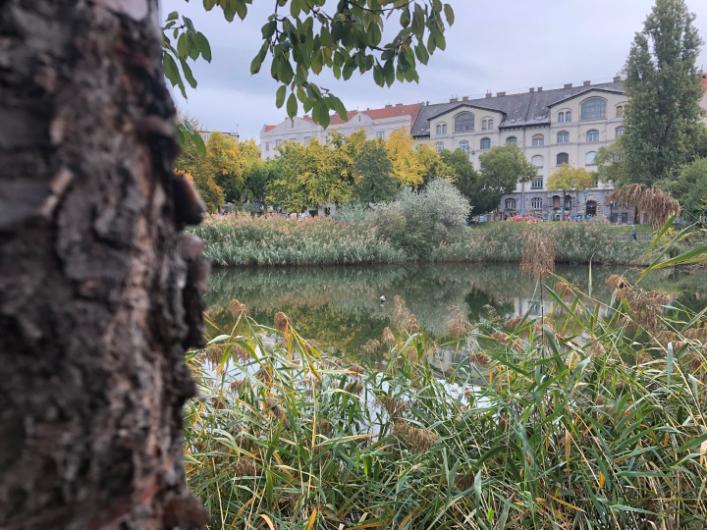 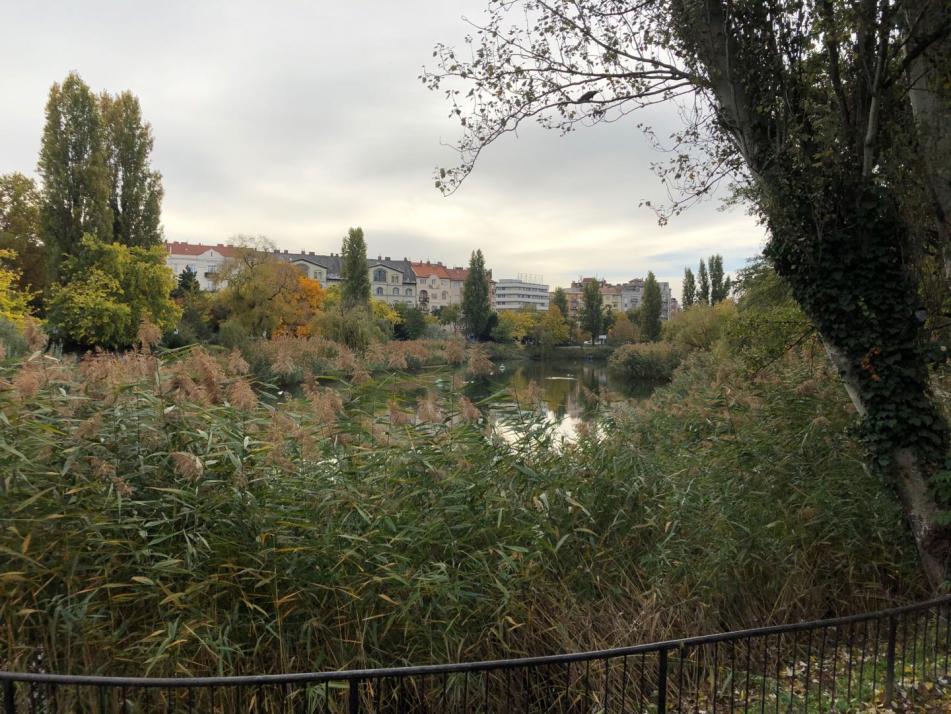 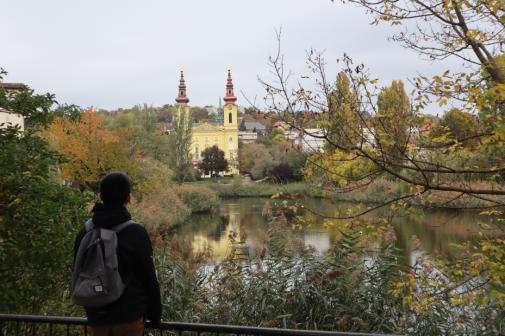 A tó melletti Szent Imre-templom Újbuda jelképe
A környéken élők szívesen töltik itt  idejüket
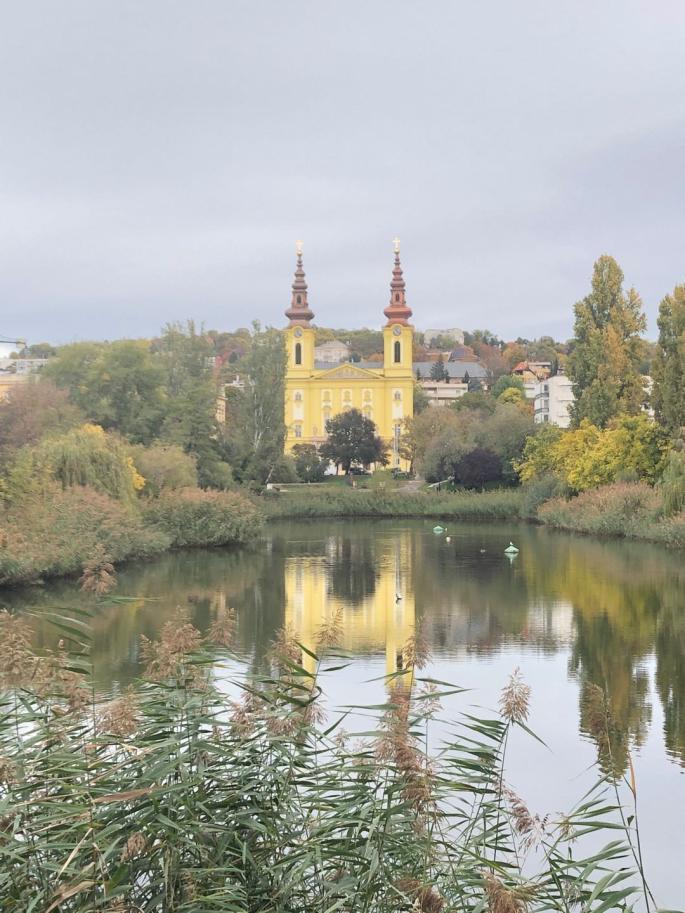 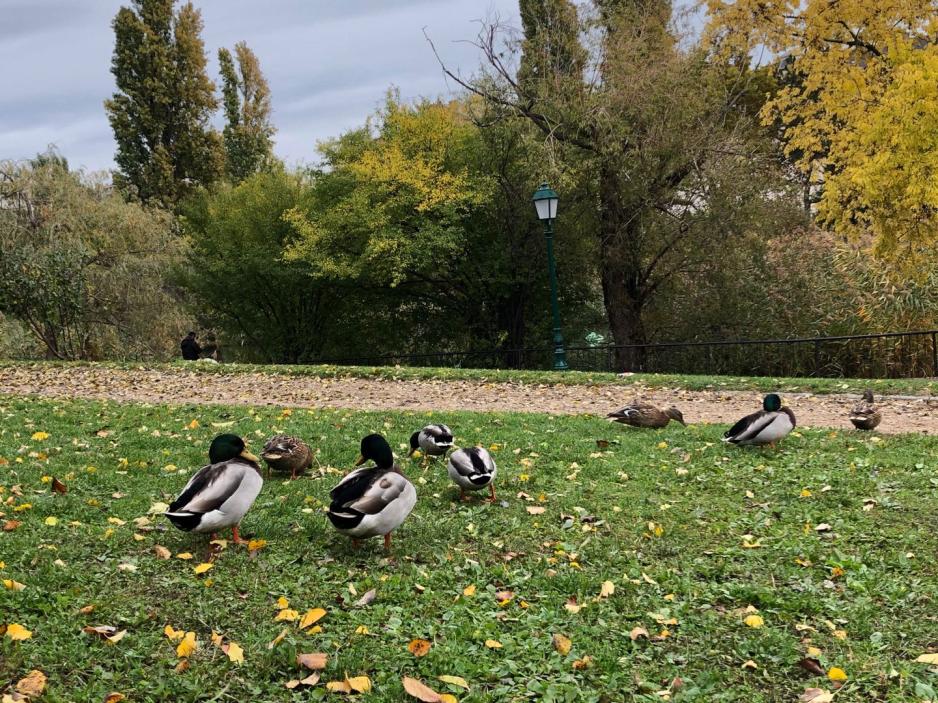 Gesztenyés-kert
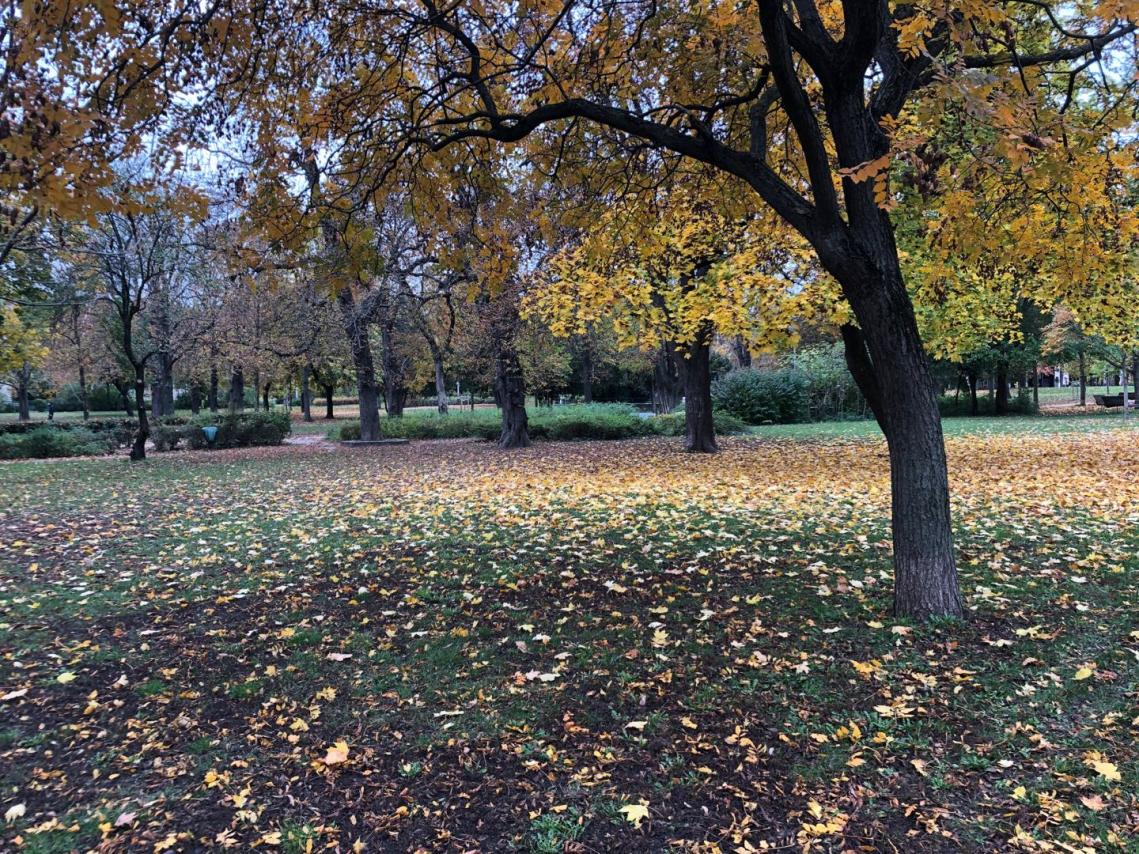 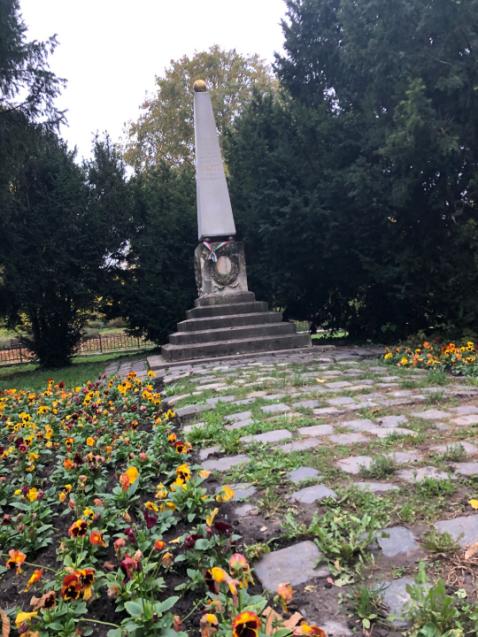 Rengeteg emlékmű található a kertben
Minden korosztály látogatja általánosan a kertet
Sportolásra is alkalmas, rendelkezik futópályával
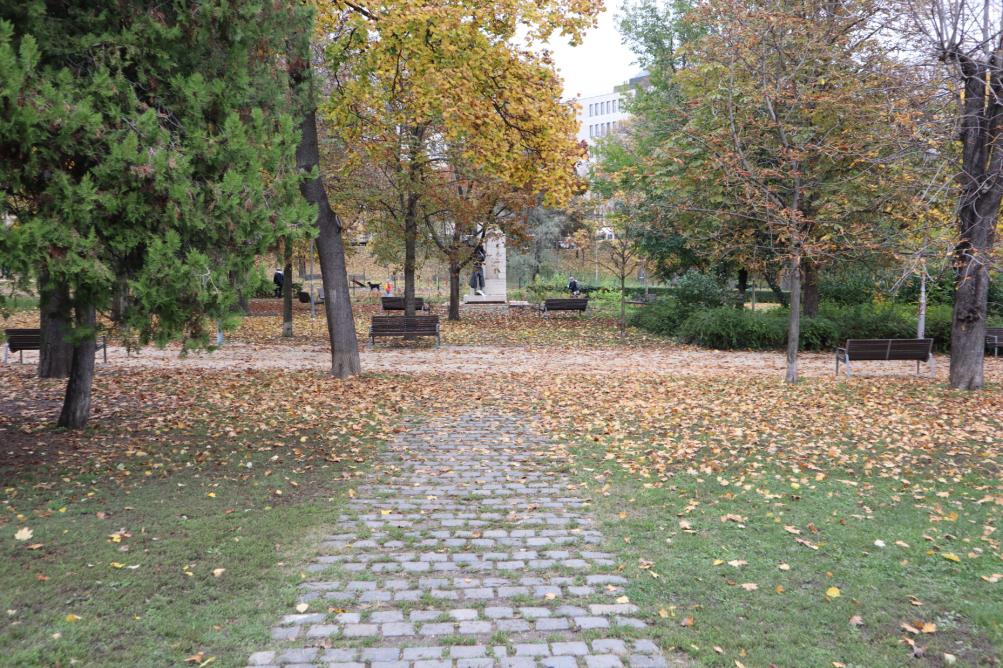 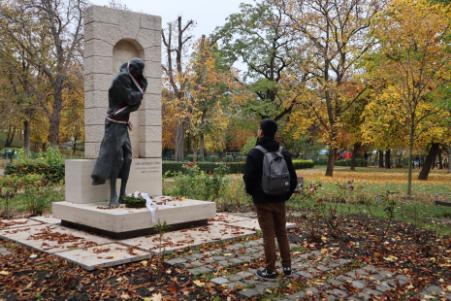